Theme
Share Our Faith, Share Our Hope
Conformed to Christ’s Image


For those God foreknew he also predestined to be conformed to the image of his Son . . . 
				
					Romans 8:29
Share Our Faith, Share Our Hope, Share Our Love



But in your hearts revere Christ as Lord. Always be prepared to give an answer to everyone who asks you to give the reason for the hope that you have. But do this with gentleness and respect.
				
					1 Peter 3:15
By this everyone will know that you are my disciples, if you love one another.”
				
					John 13:35
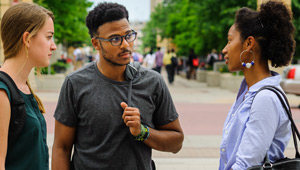 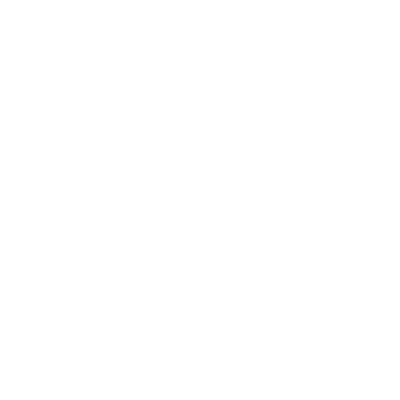 But in your hearts revere Christ as Lord. Always be prepared to give an answer to everyone who asks you to give the reason for the hope that you have. But do this with gentleness and respect.
				
					1 Peter 3:15
But in your hearts revere Christ as Lord. Always be prepared to give an answer to everyone who asks you to give the reason for the hope that you have. But do this with gentleness and respect.
				
					1 Peter 3:15
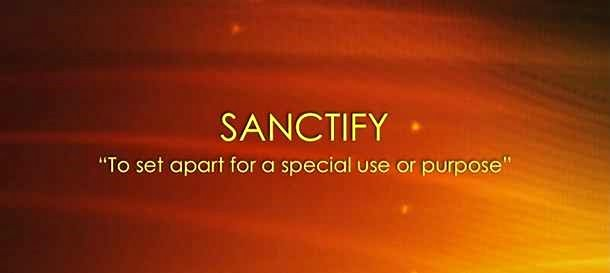 “Other lords are permitted to invade the sanctuary of the heart, and to exercise dominion over us. Our own selfish desires, the opinion of others, worldly wisdom, the pressure of circumstances, these and many other lords command us, and we turn away our simple and complete allegiance to our one Lord." 

			    G. Campbell Morgan
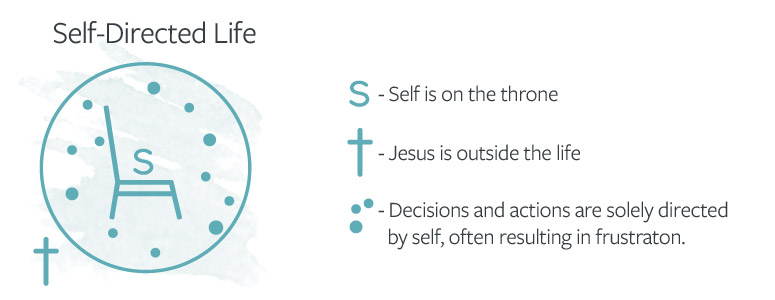 "The simple meaning of the injunction is that at the very centre of life there is to be one Lord, and that is Christ....”

			    G. Campbell Morgan
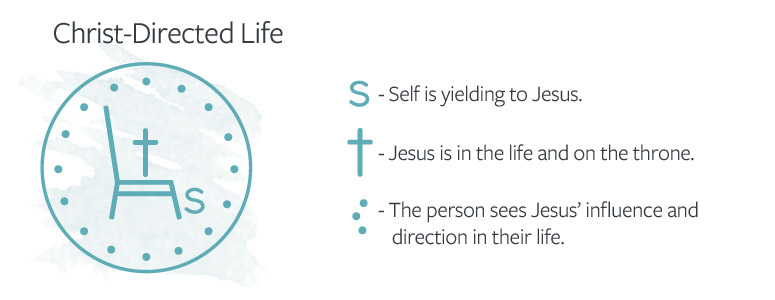 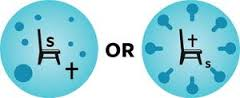 But in your hearts revere Christ as Lord. Always be prepared to give an answer to everyone who asks you to give the reason for the hope that you have. But do this with gentleness and respect.
				
					1 Peter 3:15
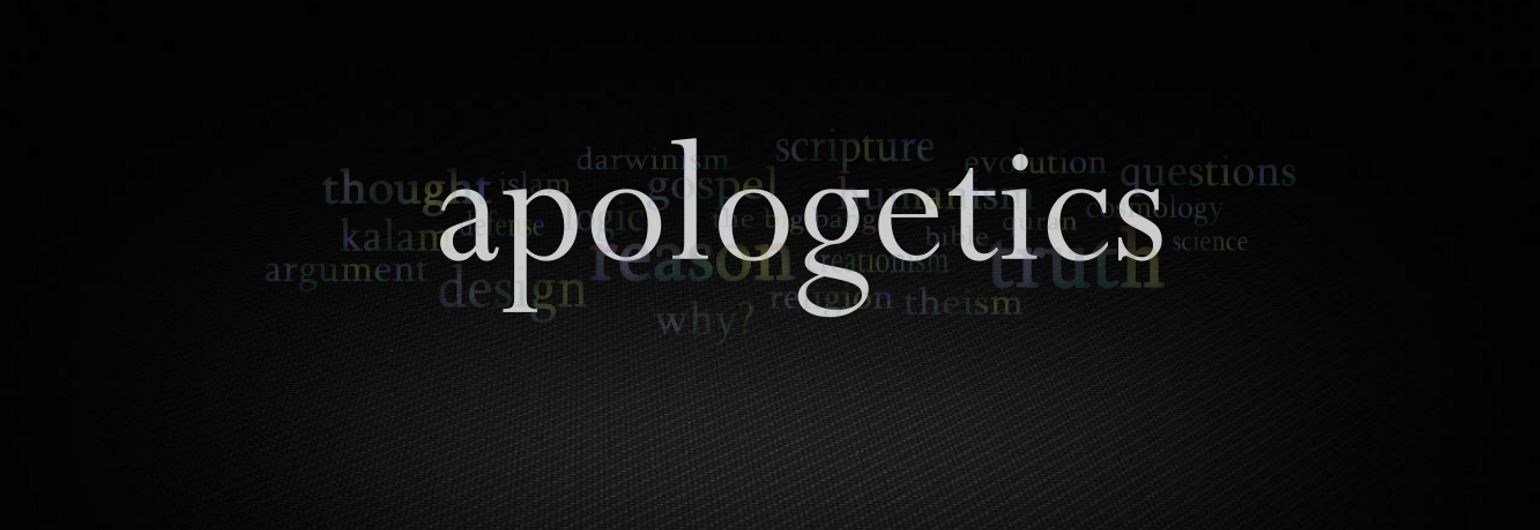 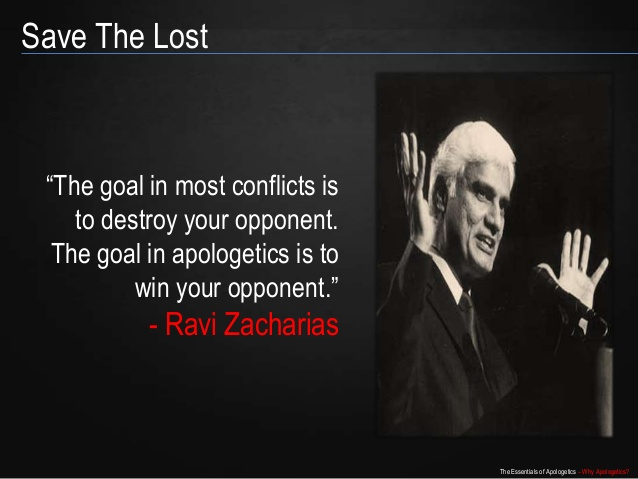 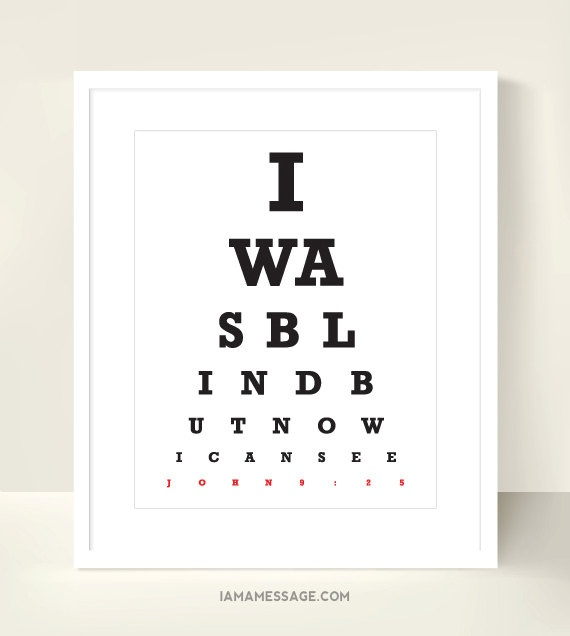 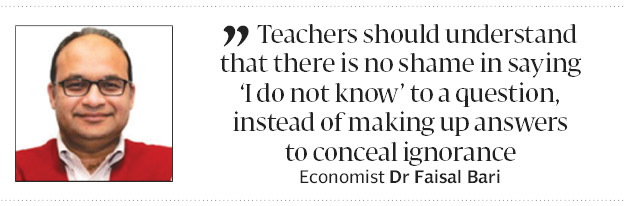 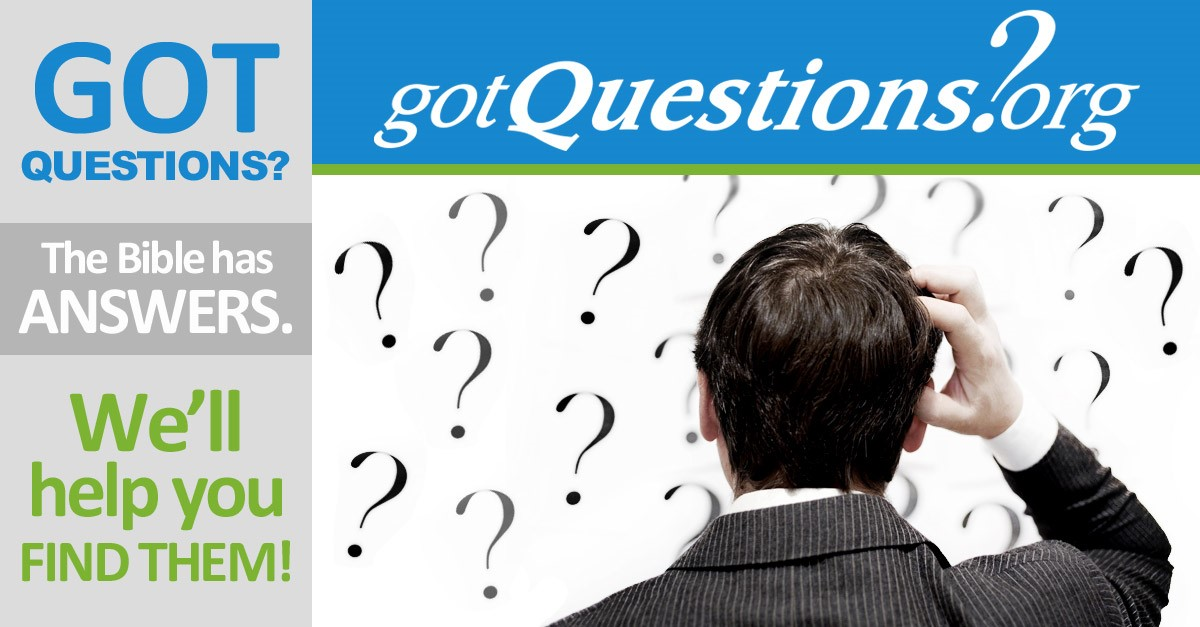 But in your hearts revere Christ as Lord. Always be prepared to give an answer to everyone who asks you to give the reason for the hope that you have. But do this with gentleness and respect.
				
					1 Peter 3:15
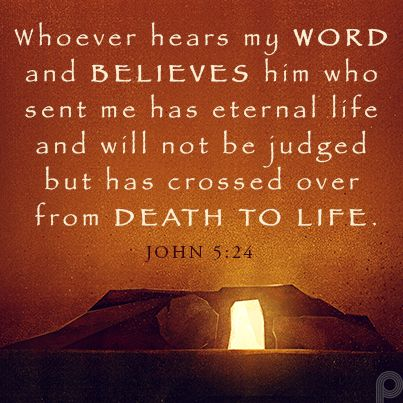 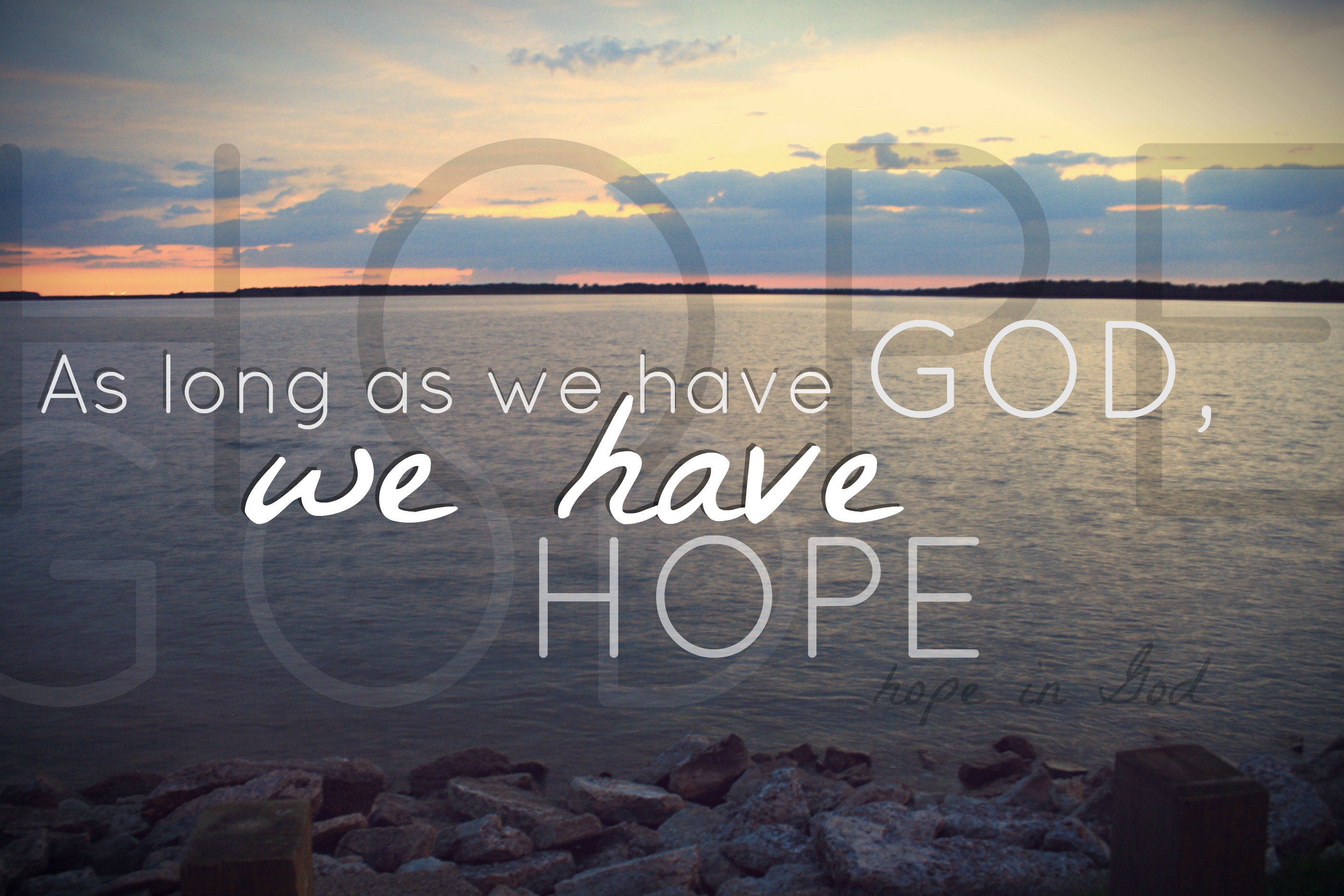 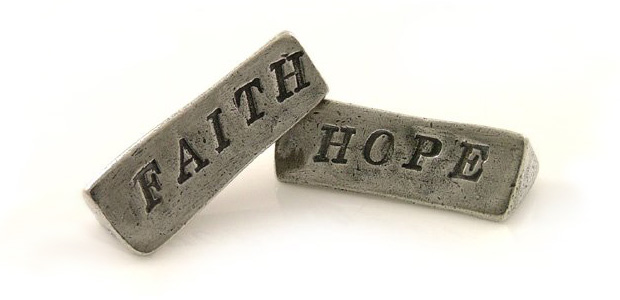